Otitis Media
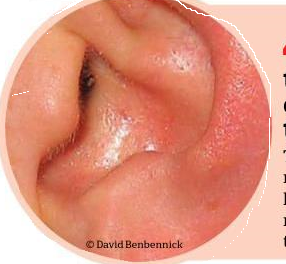 Professor:  Elizabeth Finalet Marrero Jessie Sarduy Santana
Objectives:
To describe Otitis Media
To Characterize patients with Otitis Media
Definition
Inflammation of the middle ear.
 It can be more precisely described by its duration , presence or absence of infection, and presence or absence of effusion.
Acute Supurative Otitis Media 

A clinically identifiable infection of the middle ear in which the symptoms appear suddenly and resolve within 3 weeks.
Nonsupurative Otitis Media
The middle ear inflamation occurs in the absence of an identifiable infectious etiology
Subacute Otitis Media
The inflamatory process persists for more tan 3 weeks but less tan 3 months.
Chronic Otitis Media
A middle ear discharge that persists more than 3 months
Signs and symptoms
Unilateral otalgia
Fever
Nasal discharge in neonats and small children.
Excessive fussiness.
 Irritability
Tugging in the affected ear.
Risk factors
First episode < 18 months of age.
Male Gender.
Previous episode of Otitis Media.
Exposure to second hand somoke.
Bottle feeding.
Atttendance at large day –care center
Sibling history of recurrent Otitis Media.
Diagnosis
Based on the patient‘s signs and symptoms.
Otoscopy
Treatment
Antibiotic Therapy.
Antimicrobial Therapy
Alternative Therapy
Some  important aspects related to the ear
Excercises
1-Go to your textbook page 141 and do the following exercises:
Lesson I Task 1 items a and b
       B-Task 2 item a b and c
 2- Study the Power point and do the exercise 1 item  a  that appears on page 145